Fig. 1. Longitudinal dorsal scan of the heel showing plantar fascia and its insertion into the calcaneum. C, ...
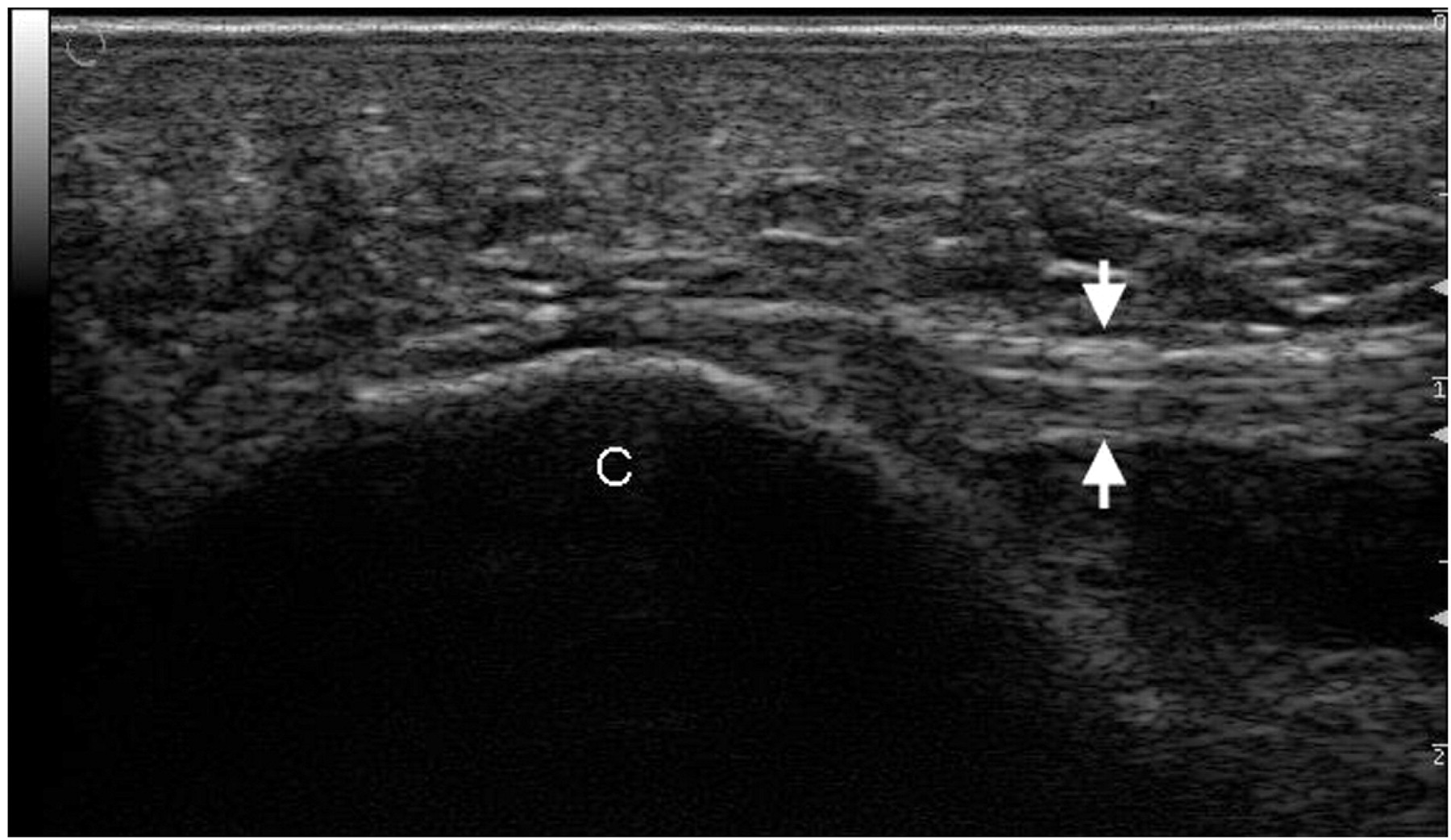 Rheumatology (Oxford), Volume 47, Issue 10, October 2008, Pages 1564–1566, https://doi.org/10.1093/rheumatology/ken324
The content of this slide may be subject to copyright: please see the slide notes for details.
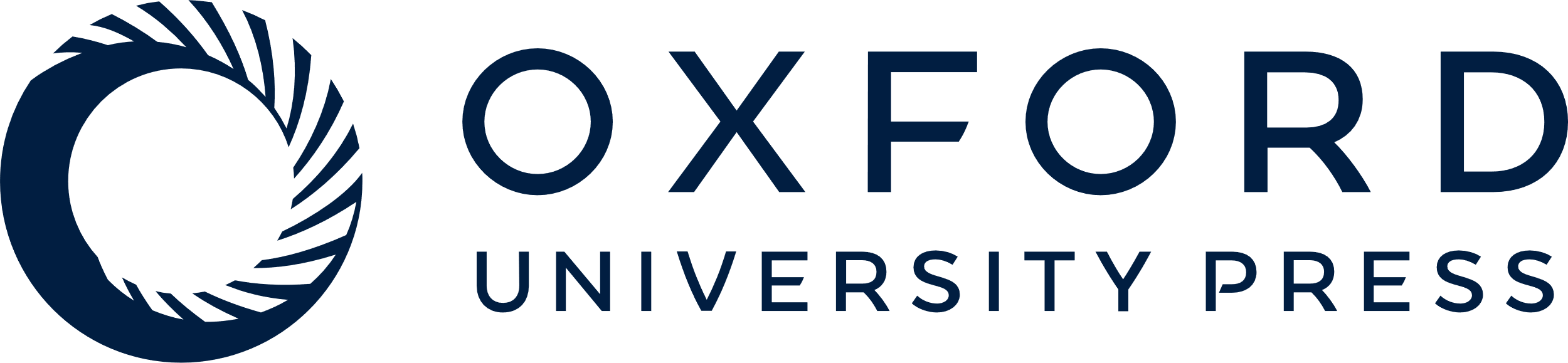 [Speaker Notes: Fig. 1. Longitudinal dorsal scan of the heel showing plantar fascia and its insertion into the calcaneum. C, calcaneum; plantar fascia between two white arrows.


Unless provided in the caption above, the following copyright applies to the content of this slide: © The Author 2008. Published by Oxford University Press on behalf of the British Society for Rheumatology. All rights reserved. For Permissions, please email: journals.permissions@oxfordjournals.org]
Fig. 2. Longitudinal dorsal scan of second MCP joint in a patient with RA showing a bone erosion and power Doppler ...
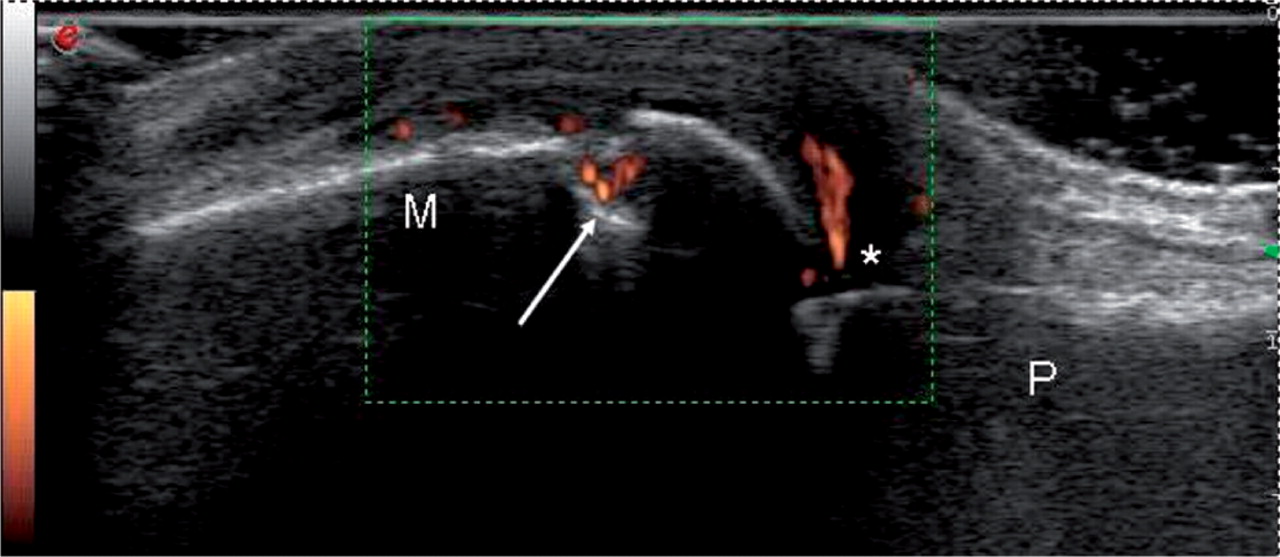 Rheumatology (Oxford), Volume 47, Issue 10, October 2008, Pages 1564–1566, https://doi.org/10.1093/rheumatology/ken324
The content of this slide may be subject to copyright: please see the slide notes for details.
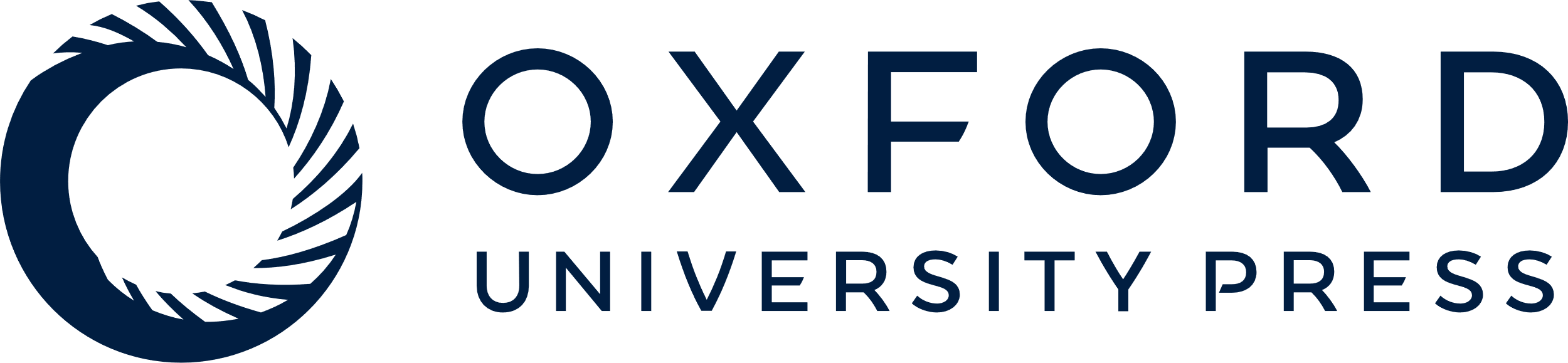 [Speaker Notes: Fig. 2. Longitudinal dorsal scan of second MCP joint in a patient with RA showing a bone erosion and power Doppler signal. M, metacarpal; P, proximal phalanx; asterisk, joint space; white arrow, bone erosion.


Unless provided in the caption above, the following copyright applies to the content of this slide: © The Author 2008. Published by Oxford University Press on behalf of the British Society for Rheumatology. All rights reserved. For Permissions, please email: journals.permissions@oxfordjournals.org]